CS 4700:Foundations of  Artificial Intelligence
Prof. Bart Selman
selman@cs.cornell.edu

Machine Learning:
Neural Networks
R&N 18.7
Backpropagation
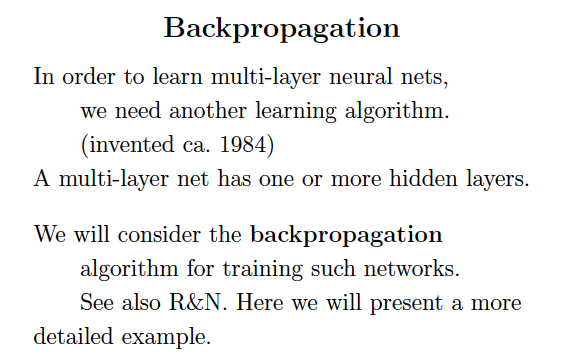 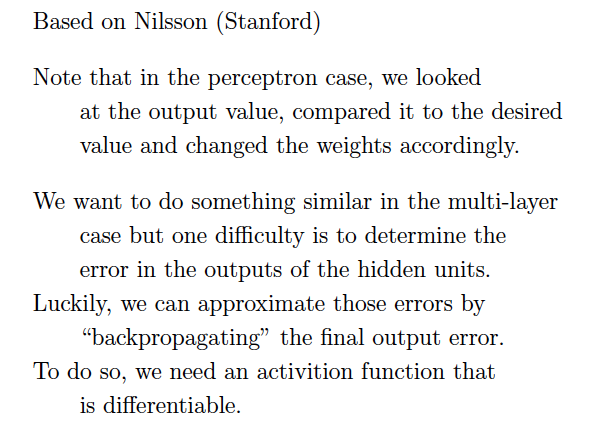 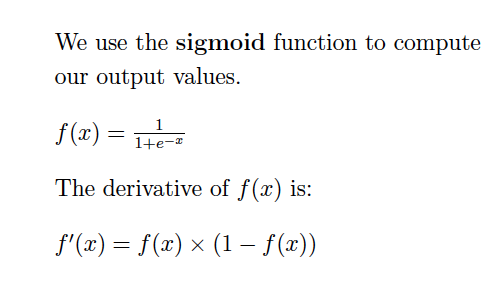 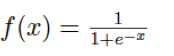 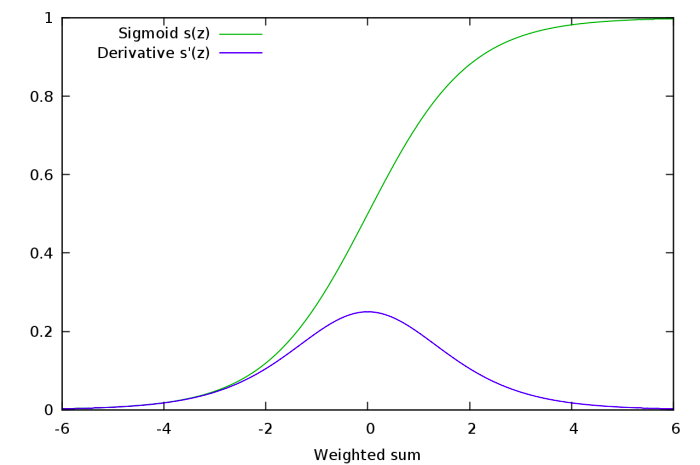 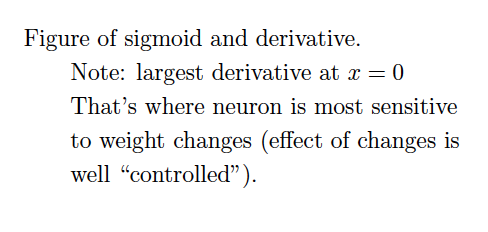 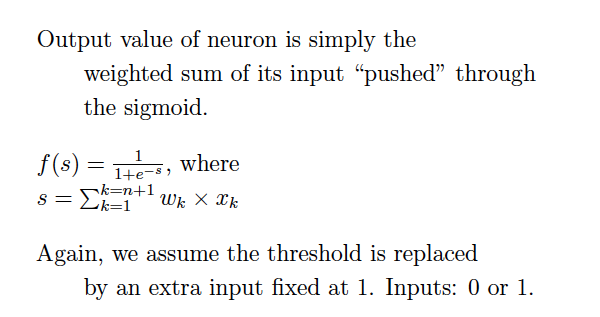 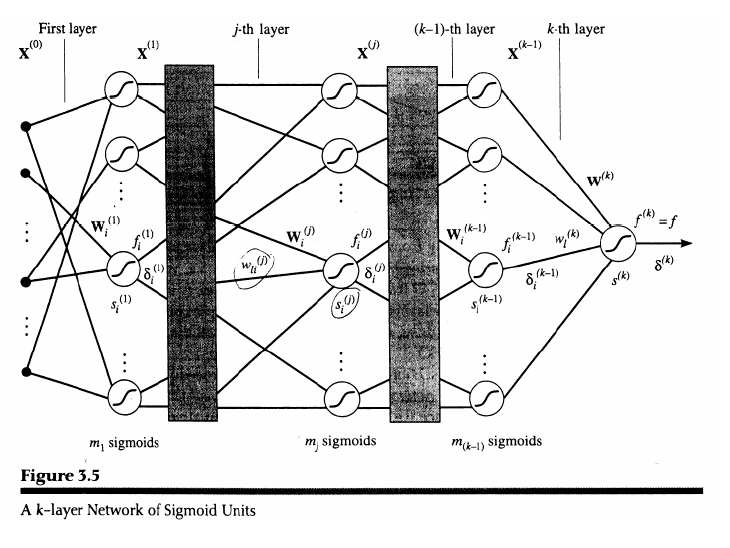 Ok… details backpropagation NOT on exam.

But do work through gradient descent example on homework.
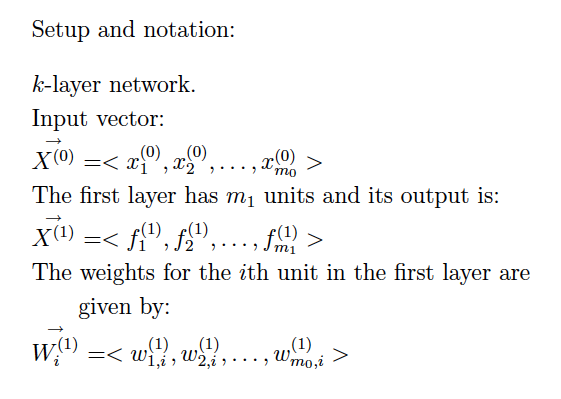 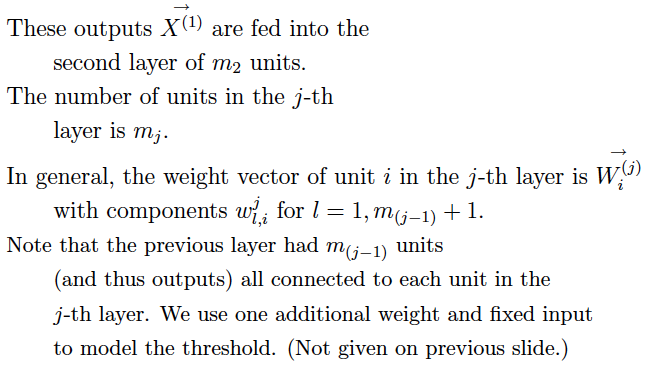 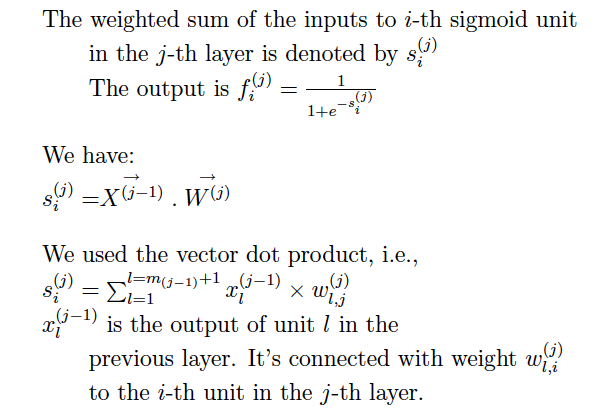 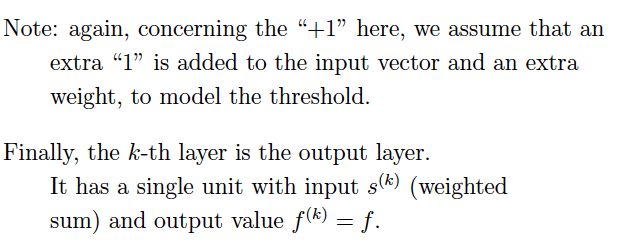 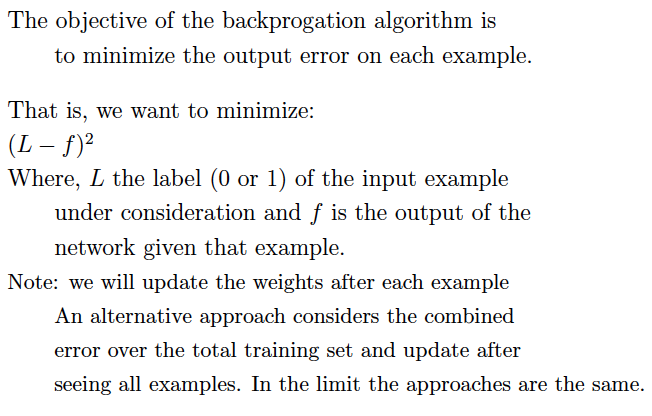 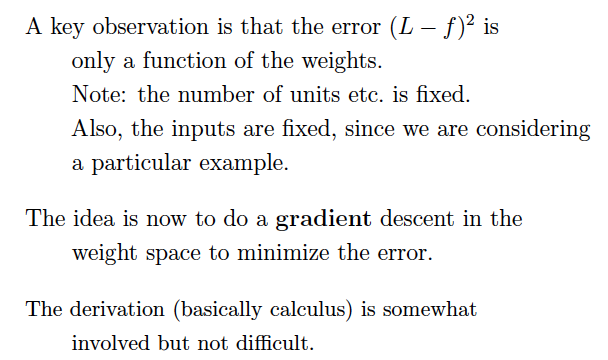 It’s “just” multivariate (or multivariable) calculus.
Note:
For descent
we want to
go in opposite
direction of
gradient.
Optimization
and
gradient descent.
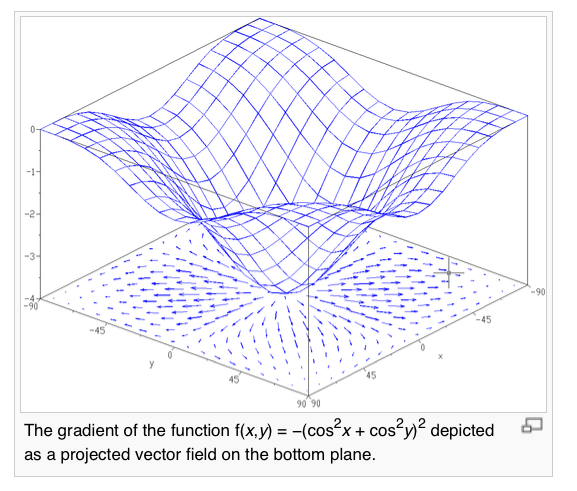 Consider
x and y our
two weights
and f(x,y)
the error
signal.

Multi-layer
network:
composition
of sigmoids;
use chain rule.
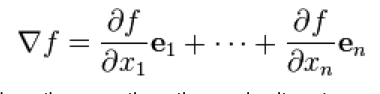 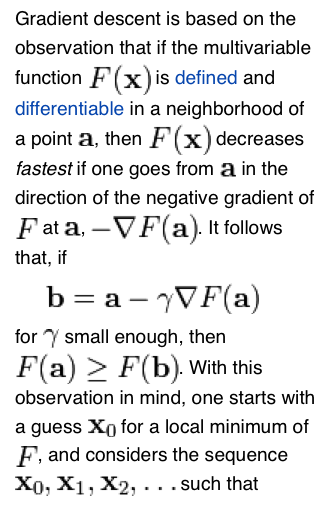 Reminder:
Gradient descent optimization.
(Wikipedia)
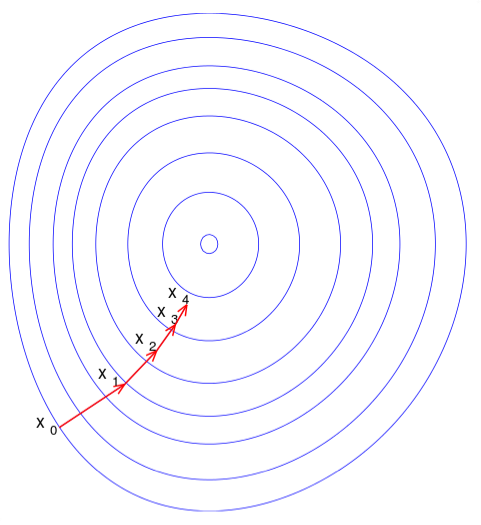 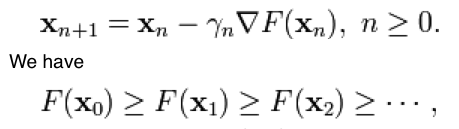 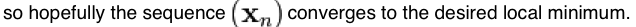 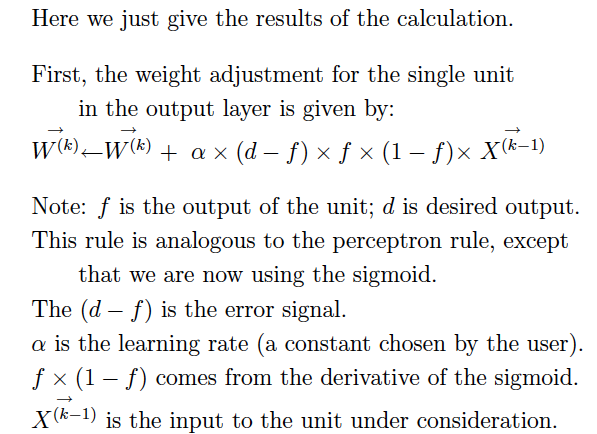 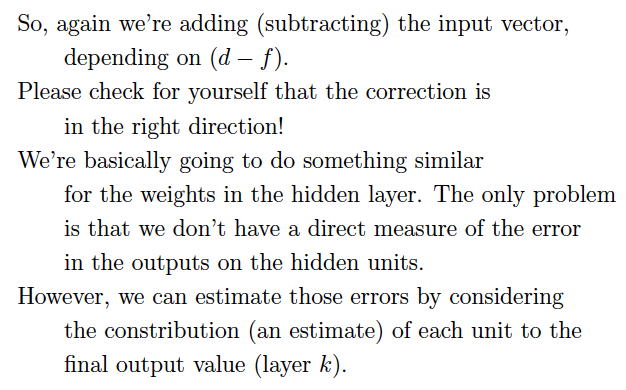 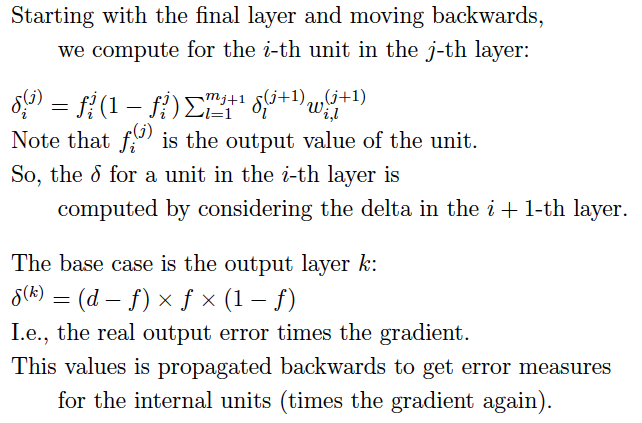 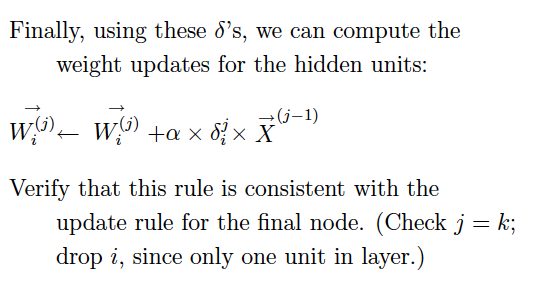 So, first we “backpropagate” the error
signal to get the gradient, and then we update the weights, 
layer by layer.
That’s why it’s called “backprop learning.”
Now changing speech recognition, image
recognition etc.!
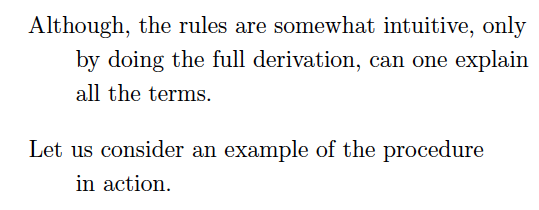 Trace example!
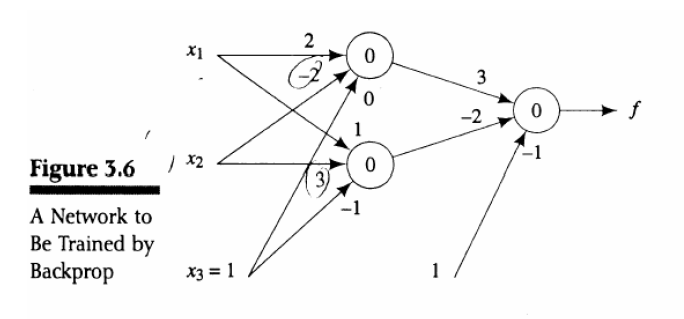 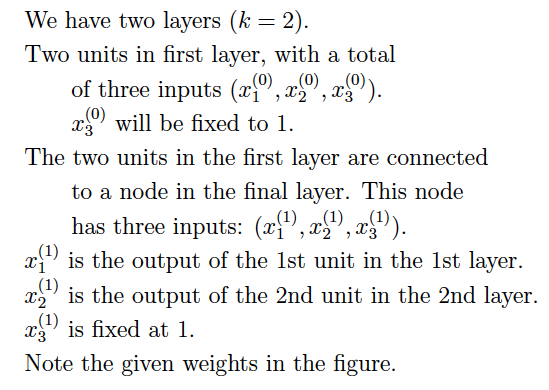 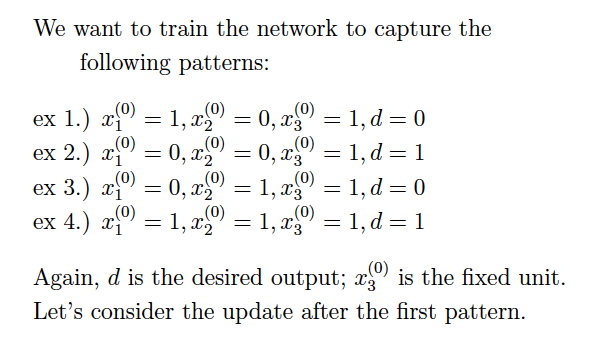 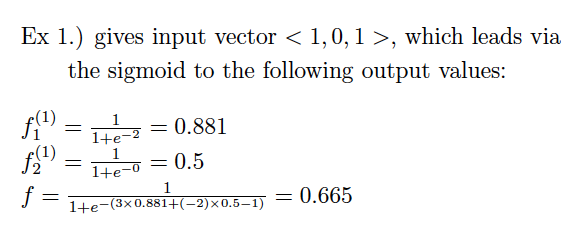 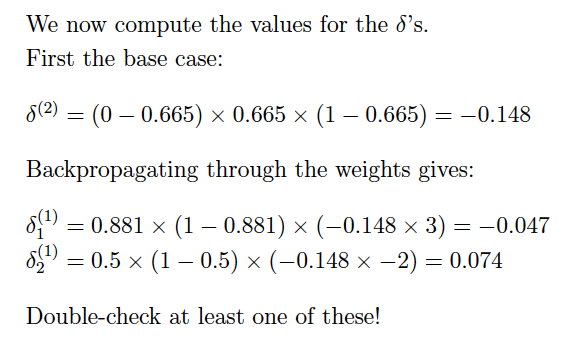 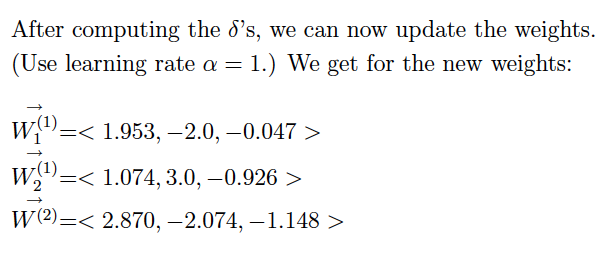 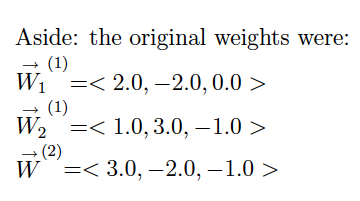 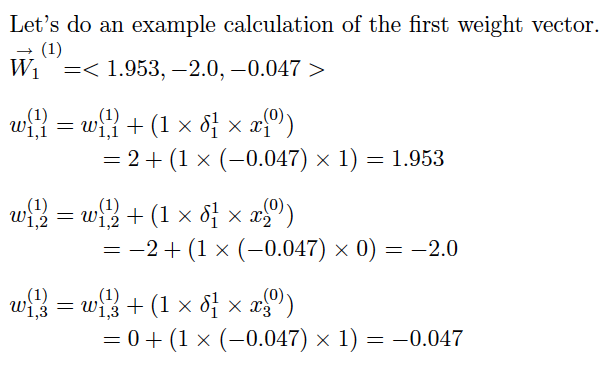 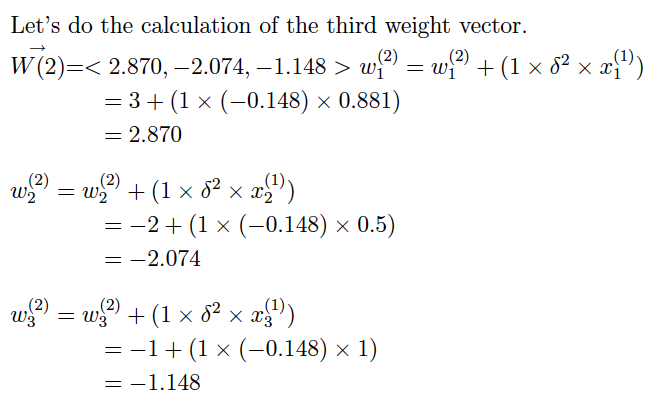 Etc.

Tedious but
“just” gradient
descent in the
weight space,
after all.
Good news…
Bla bla
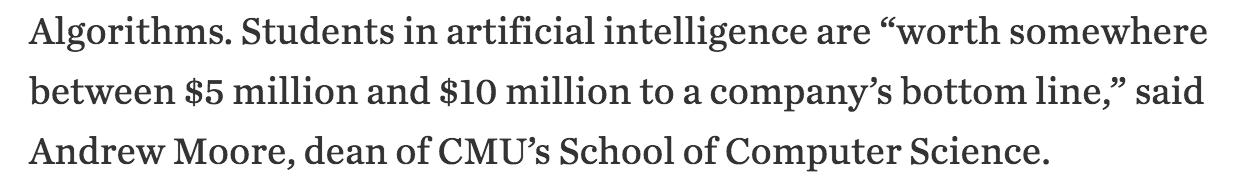 Wall Street Journal, 11/24/16
Summary 
A tour of AI:
AI 
        --- motivation
        --- overview of the field

Problem-Solving
---- problem formulation using state space
       (initial state, operators, goal state(s))
--- search techniques
        --- adversarial search
White white
Summary, cont.
III) Knowledge Representation and Reasoning
       --- logical agents
       --- Boolean satisfiability (SAT) solvers
       --- first-order logic and inference

Learning
--- decision tree learning (info gain)
        --- reinforcement learning (intro)
        --- neural networks / deep learning (gradient descent)

The field has grown (and continues to grow) exponentially but you
have now seen a good part!
Thanks & Have a great winter break!!!!